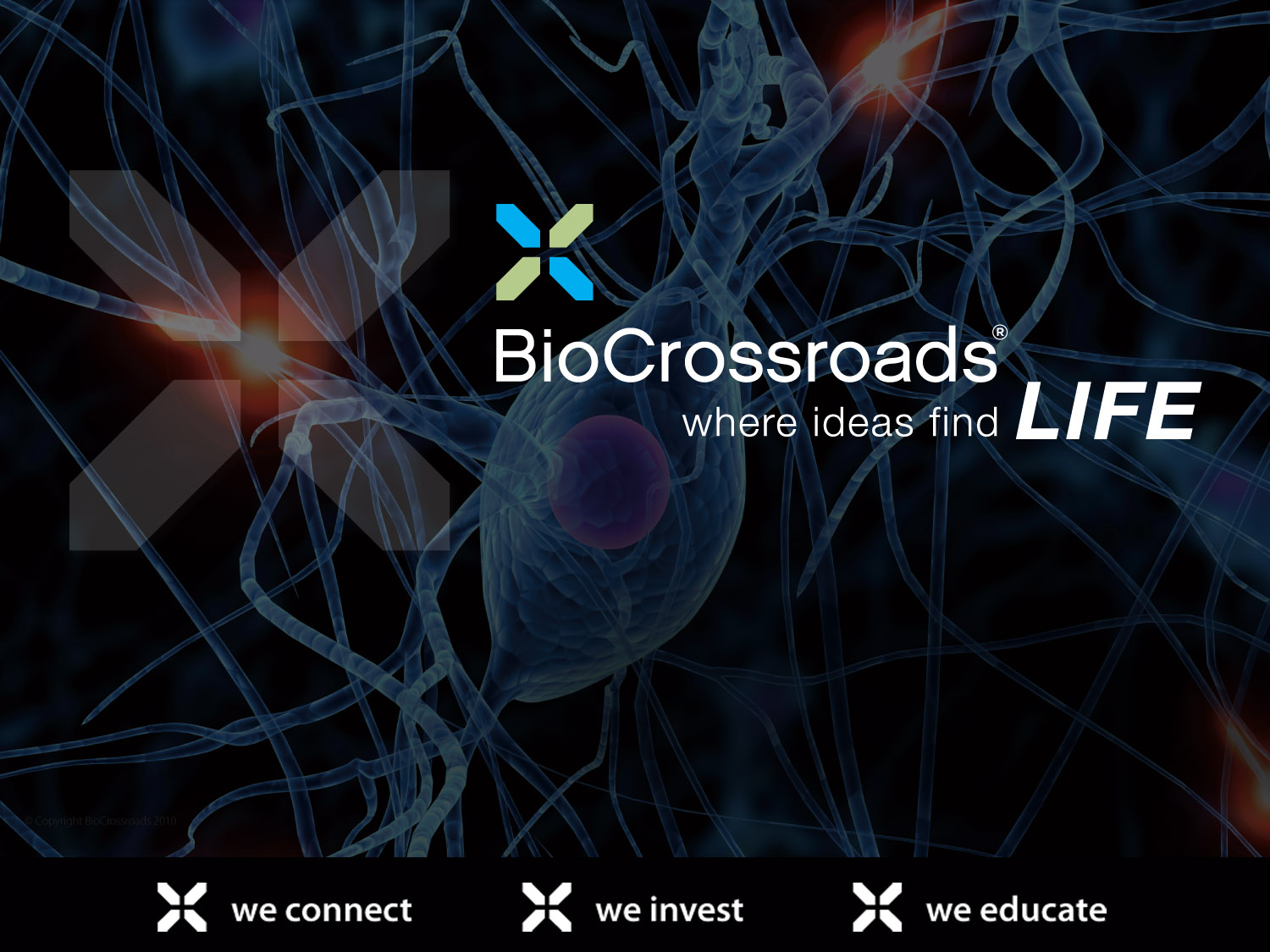 Basics for Building  on Our Life Sciences Strengths
www.biocrossroads.com
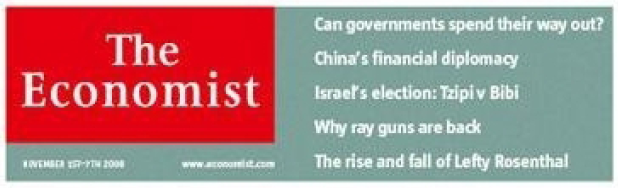 “Though every state wants to be a hub for life sciences, Indiana really is one...  Life sciences accounted for 23% of all [Indiana] job growth from 2001 to 2007.”
	 
The Economist, June 4, 2009
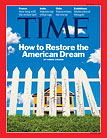 “This intense concentration is the magic elixir of modern economies…  why San Diego and Indianapolis are global players in life sciences…”


Time Magazine Nov. 1, 2010
www.biocrossroads.com
“Where the Action Is”, The Wall Street Journal
front page of The Journal Report, Aug. 22, 2011
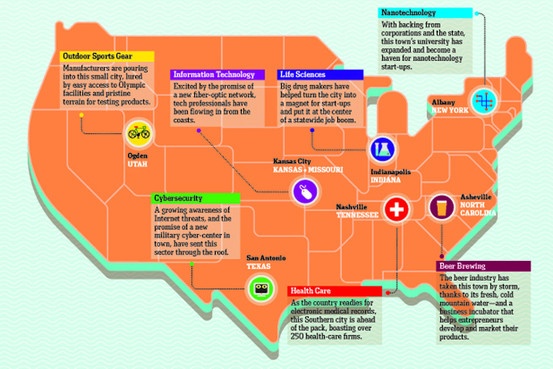 www.biocrossroads.com
Indiana’s Strengths:
We start with an enviable number of leading life science and biotech companies. These companies put thousands of Hoosiers to work every day in great, highly skilled and high-paying jobs.
Indiana’s life sciences leaders
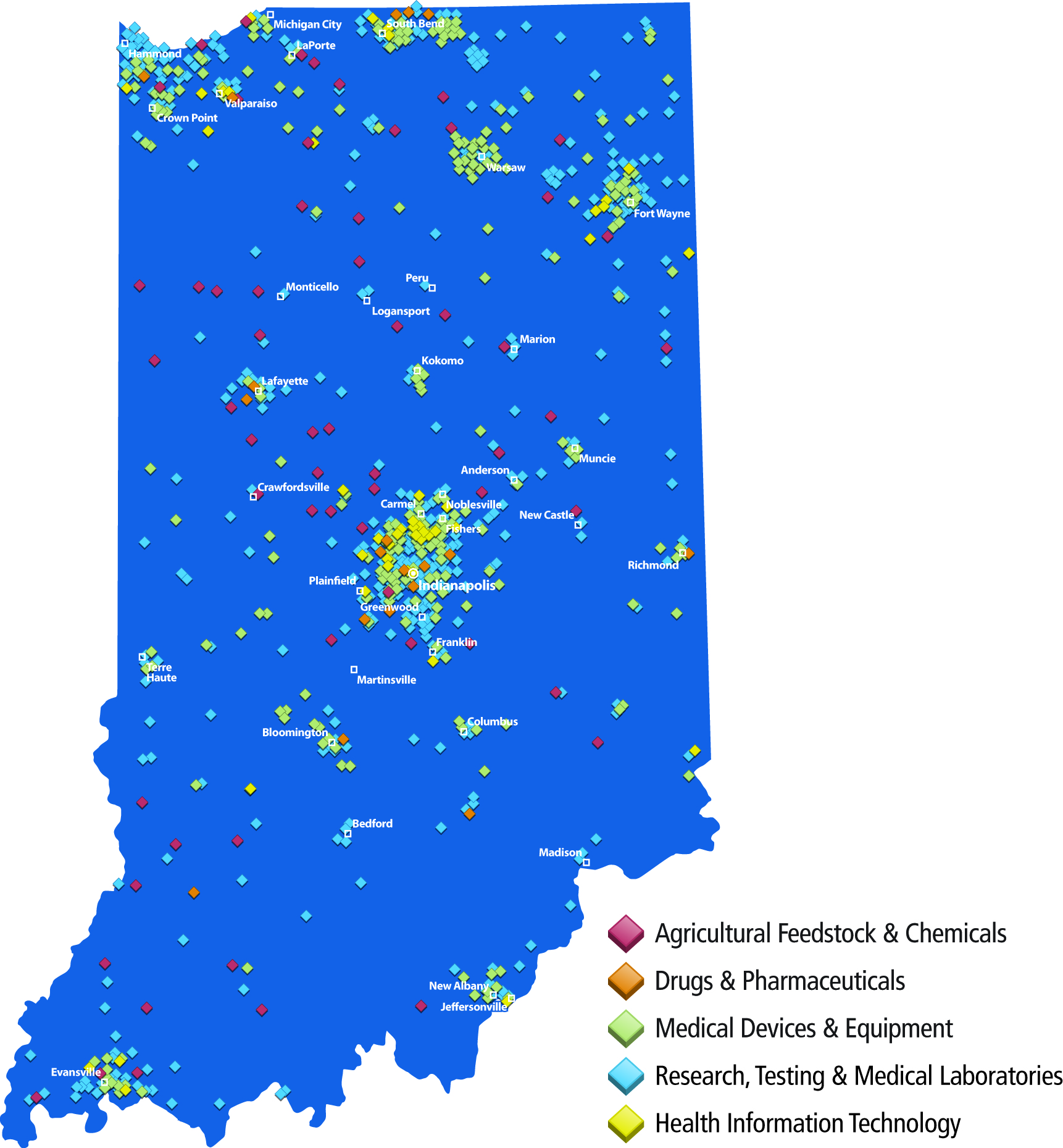 Warsaw
 Zimmer (2,800)
 DePuy (1,200)
 Biomet (1,350)
Lafayette
Evonik (700)
Purdue University
Purdue Research Park
Indianapolis
Beckman Coulter (600)
Covance (1,800)
Dow AgroSciences (1,200)
Elanco (475)
Eli Lilly and Company (10,500)
Express Scripts (500)
PharmaNet/i3 (350)
Roche Diagnostics (3,000)
WellPoint (4,200)
Terre Haute
Eli Lilly and Company (200)
Rose-Hulman Institute   of Technology
Bloomington
 Indiana University
Baxter Biopharma Solutions (1,000) 
Cook Group (4,500)
Seymour/Spencer/
Batesville
Boston Scientific (1,200) 
Cook Urology (525)
Hill-Rom (2,000)
UCB Group (360)
Evansville
Bristol Myers Squibb  (300)
Covance (200)
Mead Johnson (2,000)
33% of the global orthopedics industry is based in Warsaw, Indiana
Minnesota - $3.4B
Illinois - $12M
Indiana - $16.7B
Michigan - $5B
Massachusetts - $299M
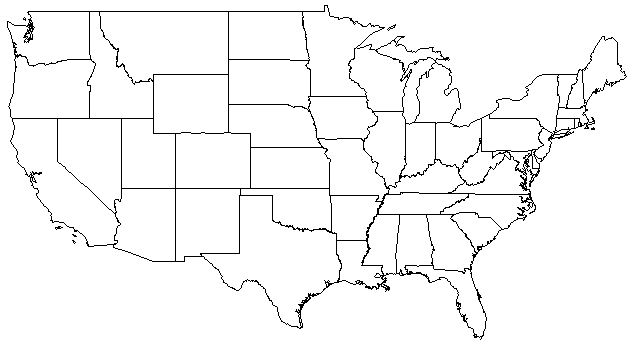 New York - $414M
Oregon - $95M
Pennsylvania 
       $2.9B
New Jersey 
   $453M
Colorado - $7M
Maryland 
   $15M
California - $815M
Virginia - $77M
North Carolina
      $24M
Texas - $763M
Georgia - $4M
Florida - $642M
Rest of World
        $4.9B
Tennessee - $389M
BIO/Battelle (2012) reports that Indiana is one of five states rated as Tier 1 – others are California, New Jersey, North Carolina and Massachusetts – for largest number of employees and companies
2011 data highlights the strength of Indiana’s life sciences sector and its impact on the State’s economy
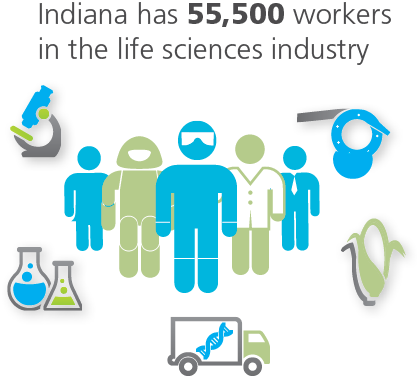 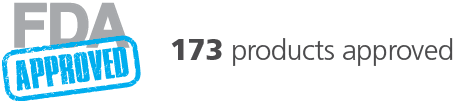 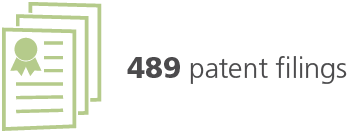 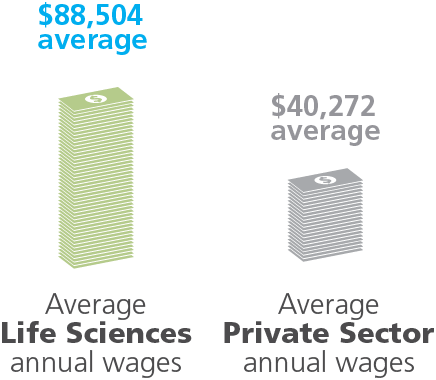 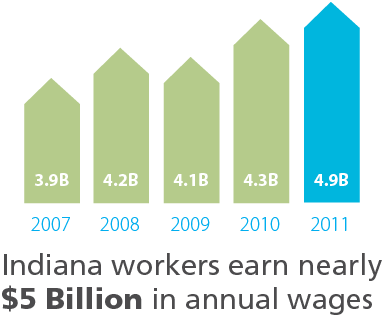 Indiana’s Life Sciences Industry Includes All Major Segments
Medical Devices and Equipment:  32%

Drugs and Pharmaceuticals:  29% 

Biologistics:  18% 

Research, Testing and Medical Labs:  13%

Agricultural Feedstock and Chemicals:  8%

		Over 55,000 Workers
10
Source: Indiana Business Research Center (IBRC) using data from the Bureau of Labor Statistics
Indiana stands among the top three life sciences exporters in the U.S. – behind only California and Texas; exports nearly quadrupled between 2002 and 2011 to $9.3 billion
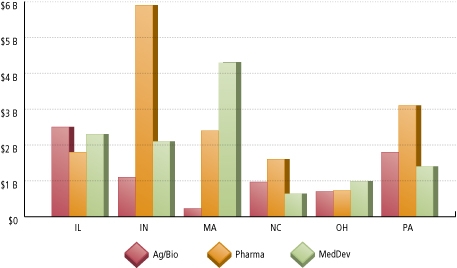 Indiana’s life science sector is growing – which reinforces its ability to attract scientific talent to the state.
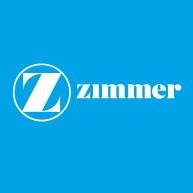 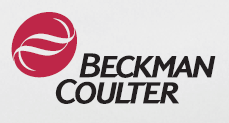 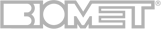 R&D expansion (2005) - $24M
Mfg & distribution (2007) - $66M
Mfg (2008) - $19M
Warsaw
Mfg (2006) - $21M
R&D (2010) - $28M
Warsaw
Centrifuge mfg (2007) - $6M
Business Ops (2009) - $11M
Mfg (2010) - $18M
Indianapolis
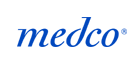 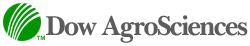 World’s largest automated 
pharmacy (2007) - $165M
Whitestown
R&D expansion (2010) - $343M
Indianapolis
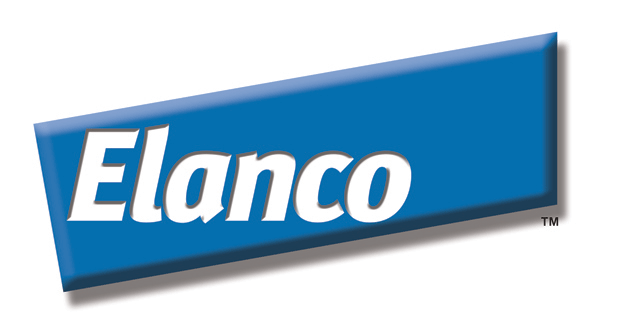 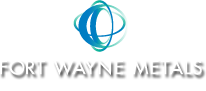 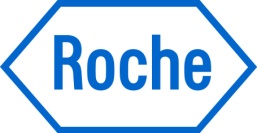 Mfg (2011) - $15M
Columbia City
HQ Expansion (2012) - $14M
Greenfield
HQ Expansion (2012) - $300M
Indianapolis
www.biocrossroads.com
Over 40 companies employ nearly 10,000 workers in biopharmaceutical  development and manufacturing in Indiana – with a number of CROs and CMOs supplementing Indiana’s vertically integrated companies
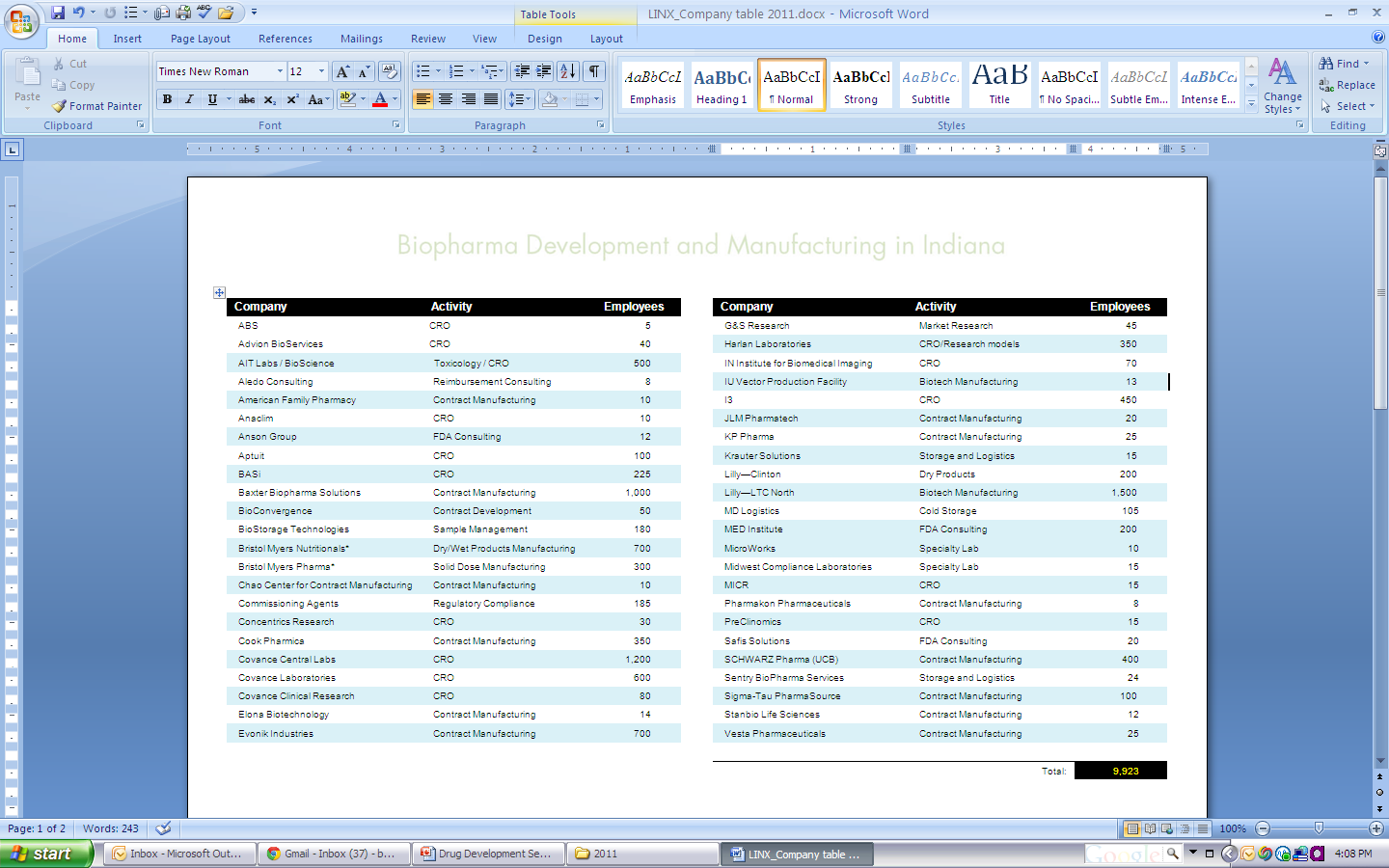 www.biocrossroads.com
Contract drug development providers are expanding in Indiana
Selected Expansions (2005-2012)
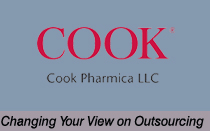 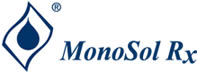 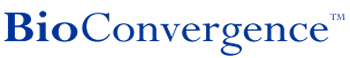 Contract biotech mfg (2005) - $70M*
Parenteral Fill/Finish (2008) - $80M*
Bloomington
Contract formulation (2005) - $34M
Bloomington
OTC Mfg (2007) - $60M
Portage
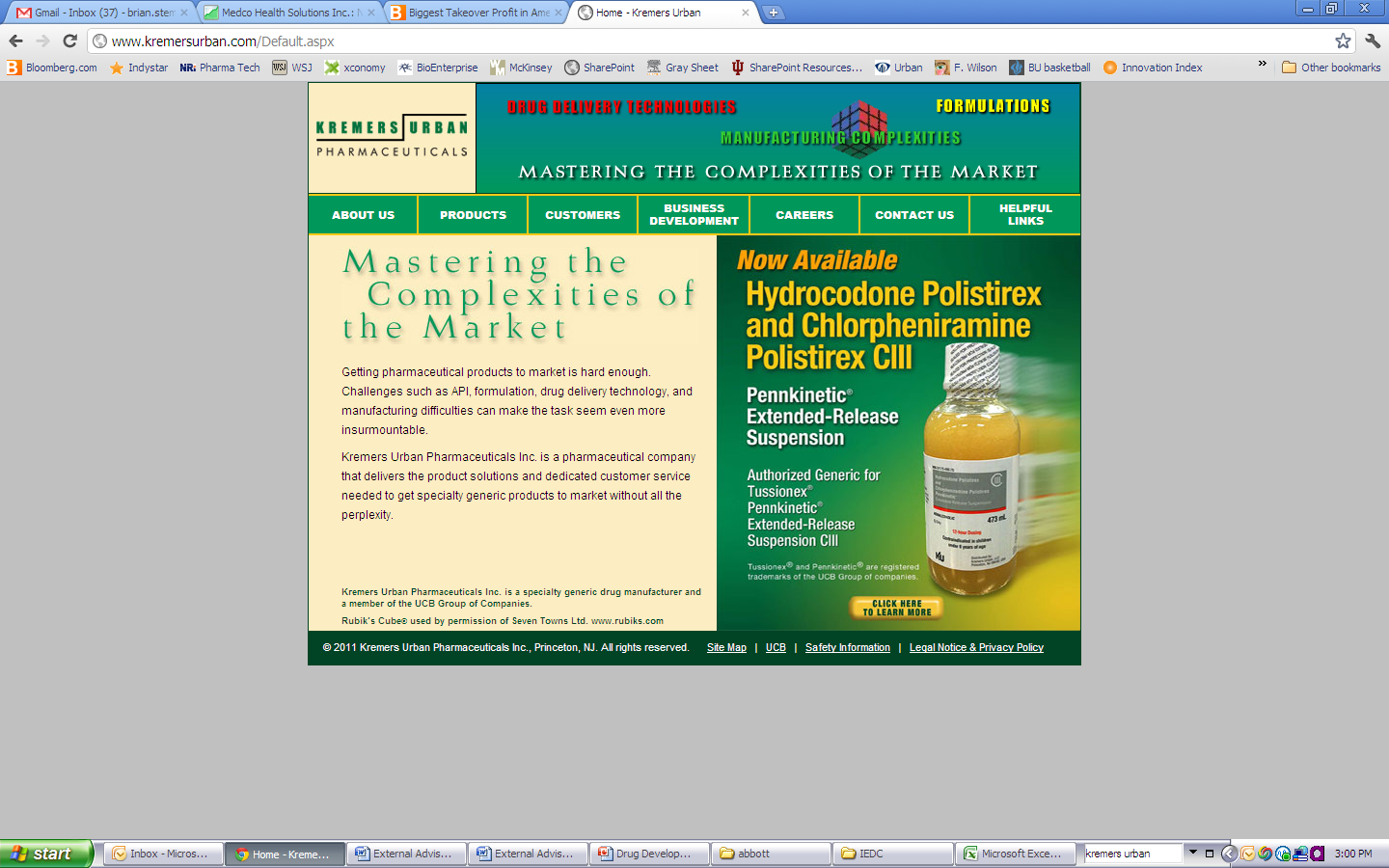 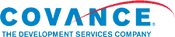 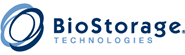 Sample logistics (2009) - $6M 
Indianapolis
Preclinical development (2008) - $126M
Labs / Data Center (2012) - $150M
Greenfield
Solid dose mfg (2008) - $12M
Solid dose mfg (2011) - $34M
Seymour
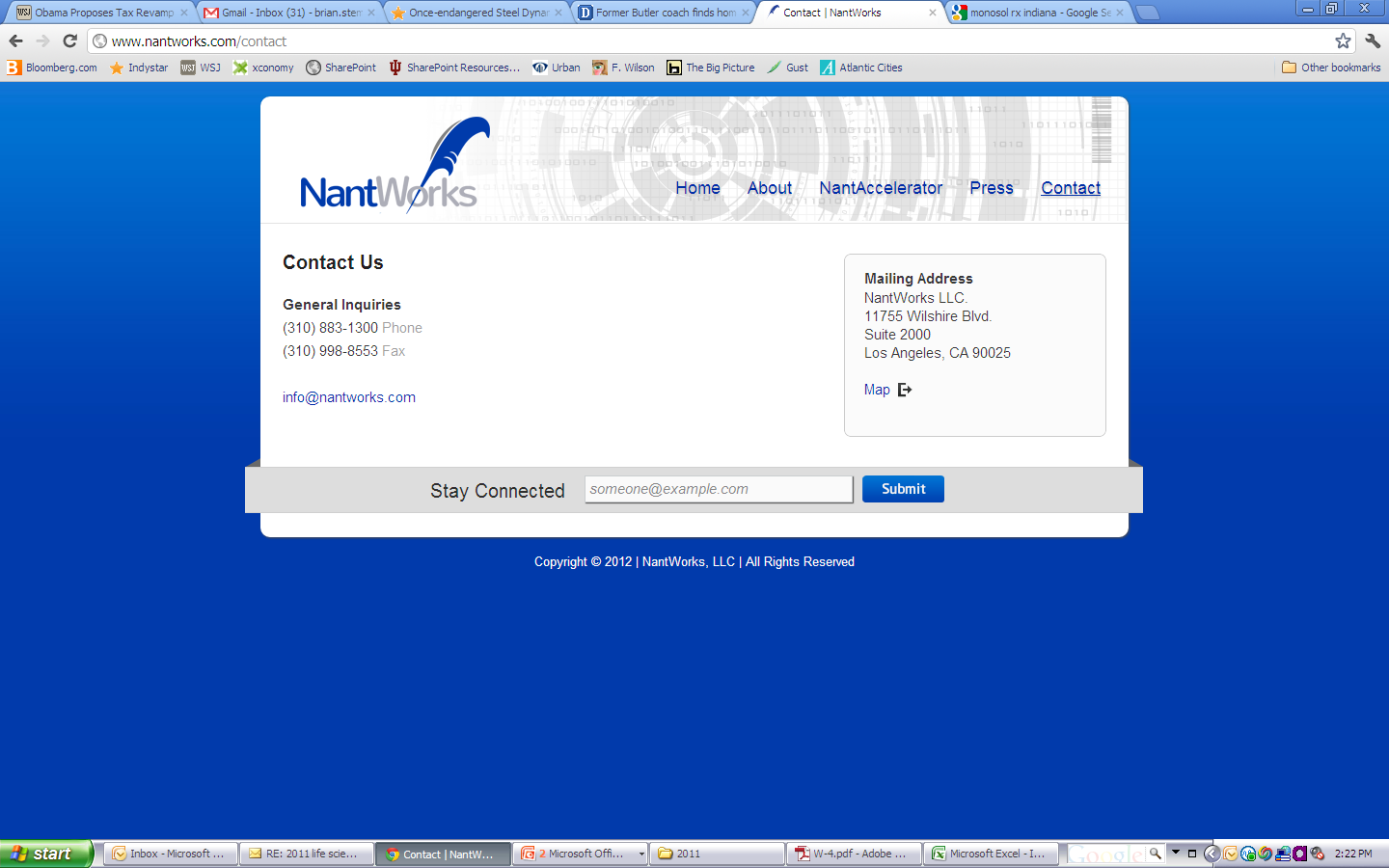 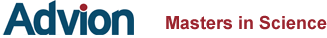 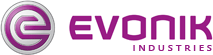 Contract Mfg (2010)
West Lafayette
Preclinical development (2011) - $6M
Indianapolis
Contract Mfg (2012) - $85M
Terre Haute
*Detailed facility description available at www.pharmaceutical-technology.com/projects
www.biocrossroads.com
What is BioCrossroads?
BioCrossroads is Indiana’s initiative to build on our
 life sciences strengths
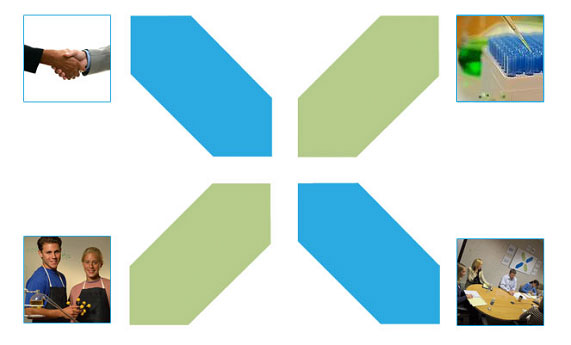 WE INVEST:
By launching and investing in new life sciences enterprises
WE CONNECT:
By partnering with Indiana’s life sciences research institutions, corporations, philanthropic organizations and state government to build new opportunities
WE EDUCATE: 
By expanding science and math education in grades K-12 and higher learning institutions
WE SPREAD THE WORD:
By marketing Indiana’s life sciences industry
How BioCrossroads Works
WE INVEST by organizing and fundraising to build our own venture capital funds to provide money for new companies:

Indiana Future Fund – a $73 million venture capital fund-of-funds (managed by Credit Suisse, with 10  Indiana institutional investors) for early-stage life sciences investments; this fund started things off in 2003

Indiana Seed Fund I – a $6 million “pre-venture” fund (managed by BioCrossroads) organized in 2005

INext Fund – a $58 million venture capital fund-of-funds (managed by Credit Suisse, with 6 Indiana institutional investors) raised as a follow-on fund to the Indiana Future Fund in 2009

Indiana Seed Fund II – an $8 million “pre-venture” fund (managed by BioCrossroads)  organized in April 2012
Beyond our investments, BioCrossroads has now supported more than 300 start-up companies and collaborations
We help these enterprises by –

Connecting them with industry partners
Providing basic business planning guidance
Advising on patent and IP strategies
Opening connections to sources for further commercial development
Linking with additional funding sources
How BioCrossroads Works
WE CONNECT by creating and branding new and financially self-sustaining life sciences enterprises:

IHIE – Indiana Health Information Exchange, Inc., a non-profit corporation advancing a national, revenue-based model for the secure sharing of clinical information among healthcare patients, providers and other healthcare entities.  Known as the largest and most advanced health information exchange in the U.S.

Fairbanks Institute for Healthy Communities – a non-profit enterprise utilizing Indiana’s vast clinical resources to gather comprehensive patient clinical and biological information for the prediction, prevention and treatment of disease.

BioCrossroadsLINX – a related non-profit organization specifically focused on advancing Indiana's strengths in drug development and manufacturing.
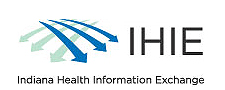 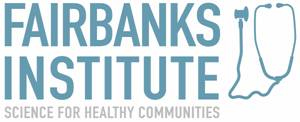 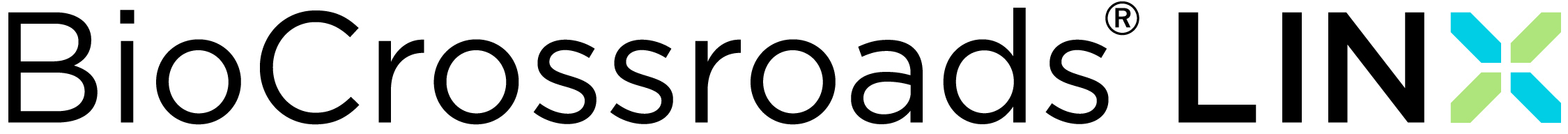 How BioCrossroads Works
WE CONNECT by creating and branding new and financially self-sustaining life sciences enterprises: 

Datalys Center for Sports Injury Research & Prevention –  a national non-profit providing research and surveillance services to sports and health organizations.

OrthoWorx – a Warsaw-based, industry, community and educational non-profit initiative to advance and support growth and innovation within northern Indiana's uniquely concentrated, globally significant orthopedics device sector.

ExibHIT Indiana (Expanding Indiana’s Breakthroughs in Health Information Technology) – a branding initiative focused on advancing the development and effective use of HIT within Indiana and across the U.S.  To date, and with BioCrossroads’ direct facilitation, Indiana and Indiana-based organizations have received over $50 million in federal ARRA funds to advance Indiana HIT.
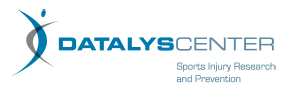 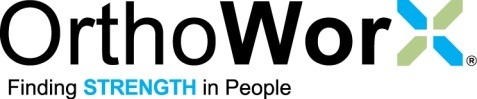 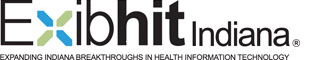 How BioCrossroads Works
WE EDUCATE through responding to the industry’s human capital needs:
Talent Recruitment and Retention:
To connect young professionals 21-40 years old in the Indianapolis area and facilitate community engagement, BioCrossroads formed IndyHub in 2005

Training and Workforce Development:
To respond to training needs -- e.g. developing the Biotech Associate’s degree and market-demanded, specialized orthopedics training programs at Ivy Tech; Post-Baccalaureate Education report (Nov. 2012)

Improving K-12 Science and Math Education:
To provide the skilled workforce for STEM businesses, in 2006 BioCrossroads formed the I-STEM  Resource Network
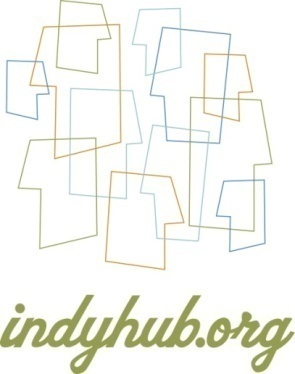 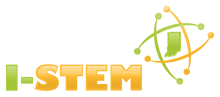 How BioCrossroads Works
WE SPREAD THE WORD by building awareness and marketing Indiana’s life sciences industry

BioCrossroads provides the public profile for the life sciences as a leading economic sector in the state of Indiana.
Representatives are quoted frequently in local and national publications and serve as speakers at regional and national life sciences conferences
BioCrossroads.com gets more than 230 hits per day and visitors spend more than 3 minutes on the site
BioCrossroadsLINX.com serves as a national resource for information on Indiana’s contract services providers
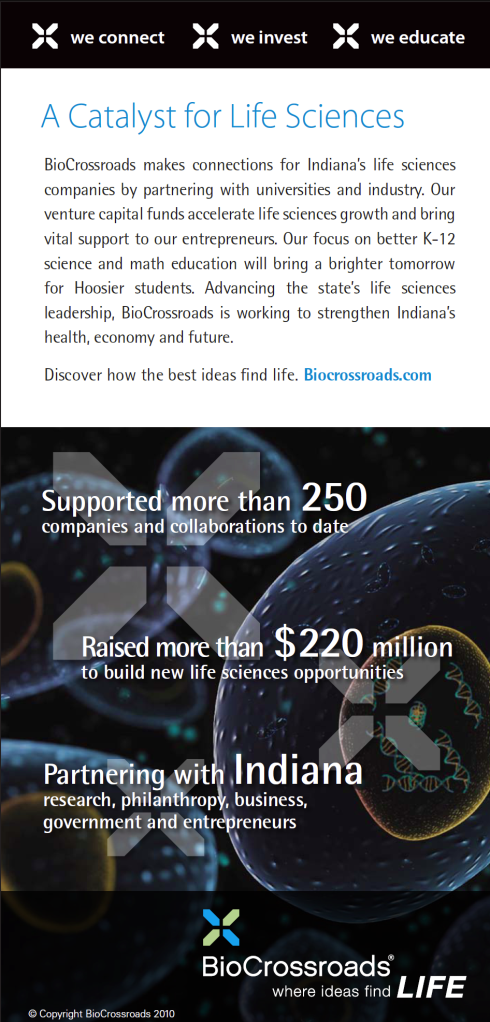 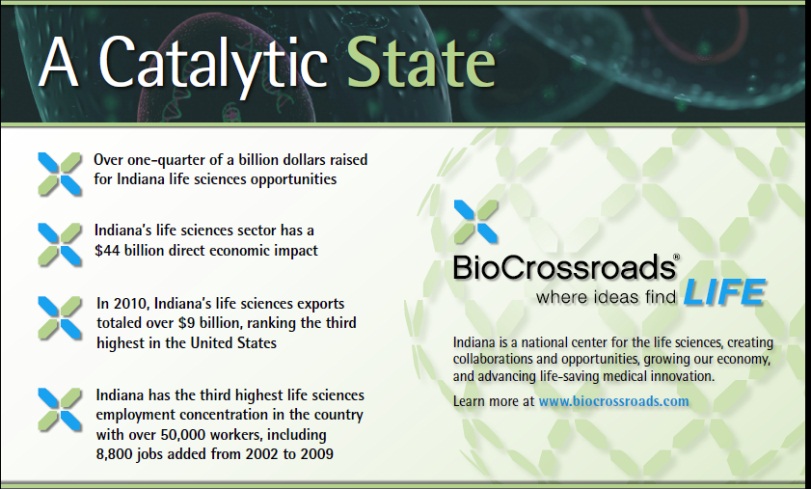 AND WE DELIVER:  Since 2003, BioCrossroads has --
Directly raised over $300 million (and counting) of market capital and philanthropic funding to identify and pursue promising new Indiana life sciences opportunities
Organized two life sciences venture capital funds – the Indiana Future Fund and the INext Fund – and organized and actively managed the Indiana Seed Fund and Indiana Enterprise Fund; currently manage the Indiana Seed Fund II
Brought venture capital investment from these four funds to 28 start-up Indiana life sciences companies
Attracted over $395 million of additional outside venture capital to join our Indiana funds and companies
Formed 8 new sustainable enterprises (e.g., Fairbanks Institute for Healthy Communities, IHIE, OrthoWorx) to advance signature Indiana life sciences strengths (and resulting so far in a collective total of more than 100 new jobs) 
Significantly assisted in the attraction of over 3,000 new jobs in existing life sciences companies expanding or consolidating operations in Indiana
Elevated Indiana’s visibility on the national map of biotechnology, medical device and healthcare IT centers
WE CONNECT through the BIOCROSSROADS BOARD OF DIRECTORS